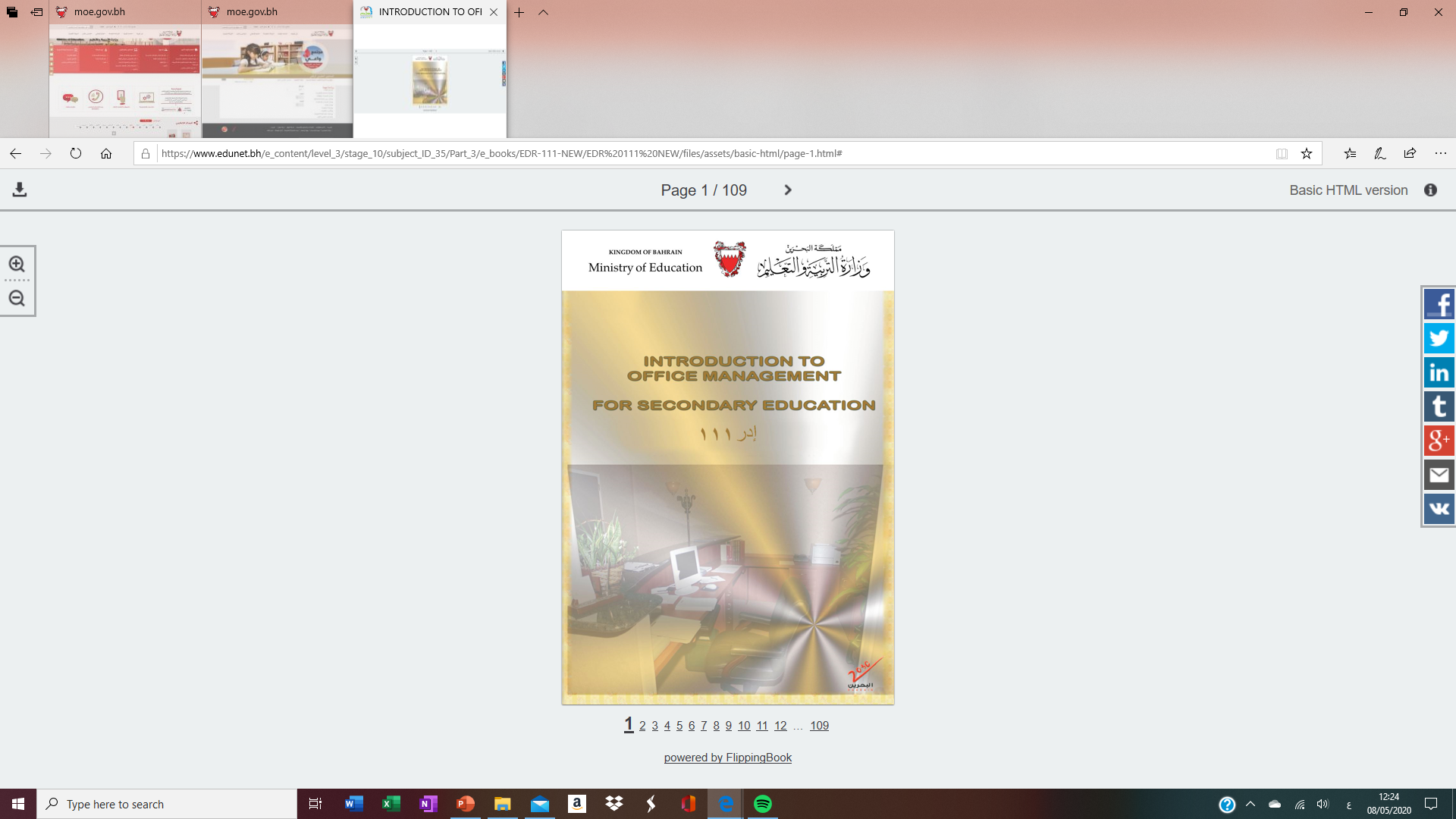 Introduction to Office Management ادر 111
FIRST SEMESTER
للصف الثاني ثانوي / تجاري
Chapter 5
Safety and Health
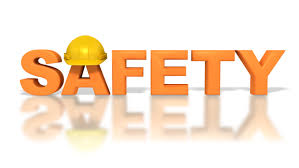 1
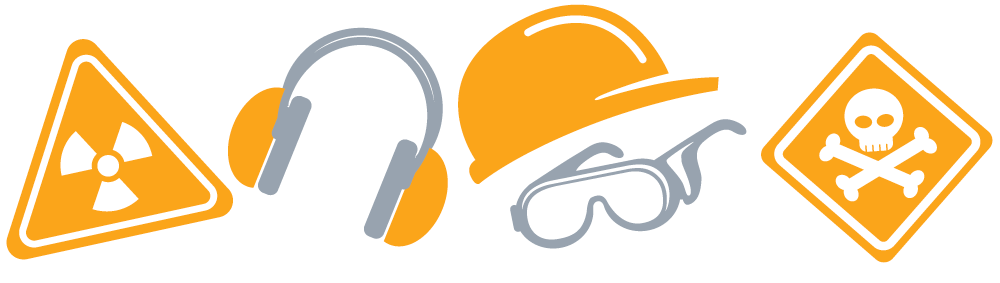 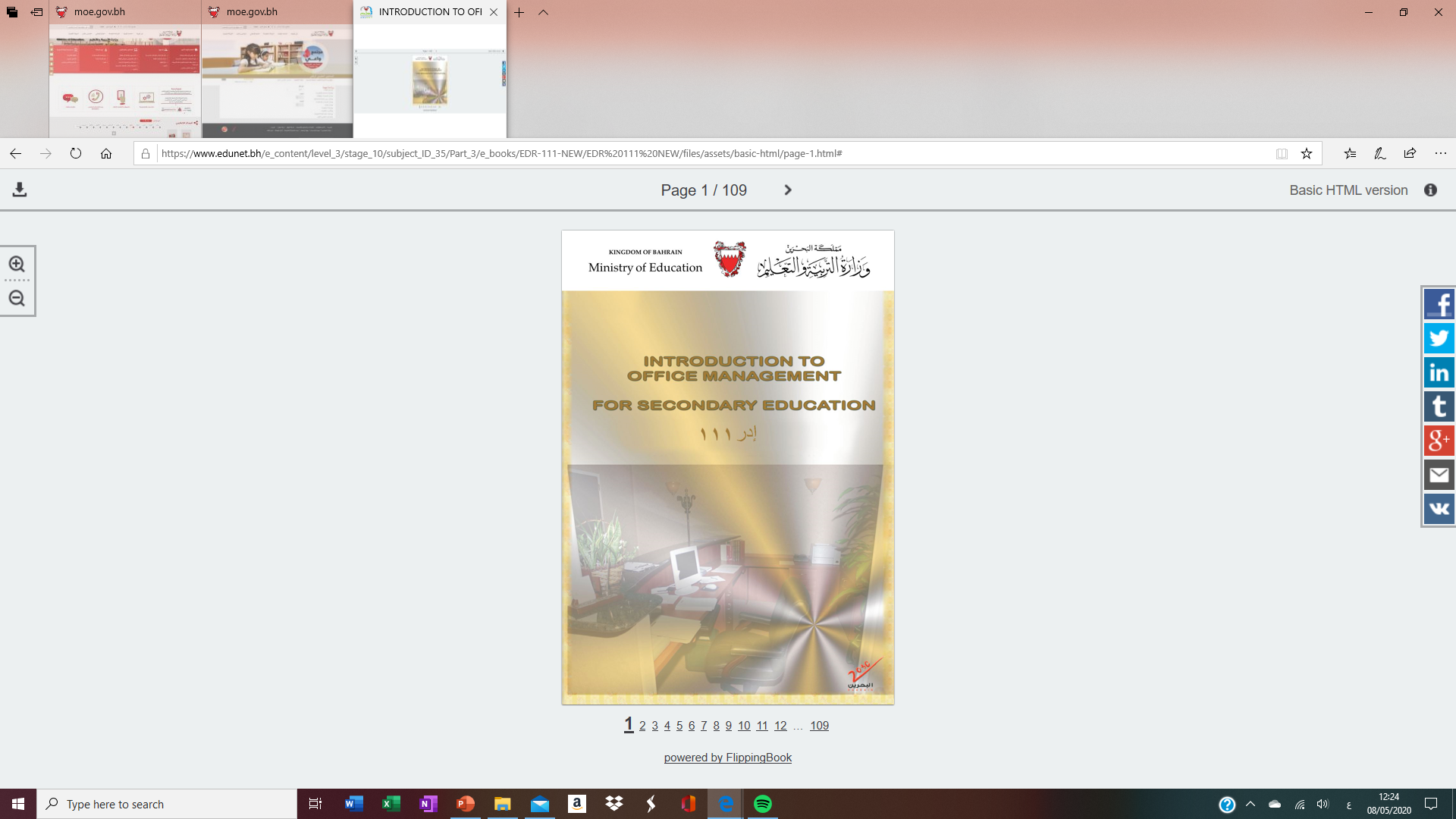 Safety & Health 
in the Workplace
The Need for working safely.
Good housekeeping in the office.
Implications of safety.
Pages 77-81
Learning Objectives
By the end of this lesson, students should be able to:
State the need for working safely in an office. 
Explain the five principles (5s) of good housekeeping in the office through the video.
Analyze the effect of not maintaining safety at work on the employees & organization.
Engaging Starters
The First Goal
The Second Goal
The Third Goal
Questions
Lesson:  Safety & Health in Workplace               Introduction to Office Management               ادر 111
Engaging Starters
Engaging Starters
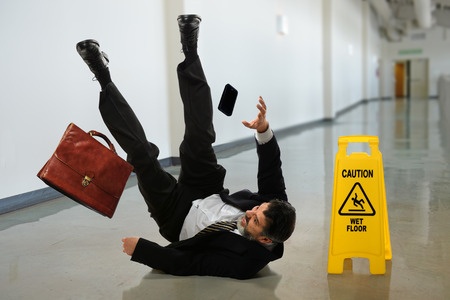 The First Goal
Why are safety and health  important in the workplace?
The Second Goal
The Third Goal
Questions
Lesson:  Safety & Health in Workplace               Introduction to Office Management               ادر 111
Importance of safety at work
Protect yourself & others.
Save the business from losing time & money.
Save the assets from loss & damage.
Follow the law of the country, & comply with international standards.
Engaging Starters
The First Goal
The Second Goal
The Third Goal
Questions
Next
Lesson:  Safety & Health in Workplace               Introduction to Office Management               ادر 111
Evaluation Activity
Engaging Starters
Activity
The First Goal
Answer Q.1 page 79 in the workbook
Type of activity
The Second Goal
Individual - written
The Third Goal
Time
Questions
2 minutes
Lesson:  Safety & Health in Workplace               Introduction to Office Management               ادر 111
Activity
Engaging Starters
Activity
The First Goal
Watch the video & explain the 5s.
Type of activity
The Second Goal
Individual - written
The Third Goal
Time
Questions
5 minutes
Next
Lesson:  Safety & Health in Workplace               Introduction to Office Management               ادر 111
Learning Activity
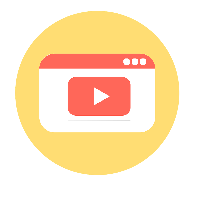 Engaging Starters
The First Goal
The Second Goal
The Third Goal
Questions
Next
Lesson:  Safety & Health in Workplace               Introduction to Office Management               ادر 111
Japanese 5S Principles
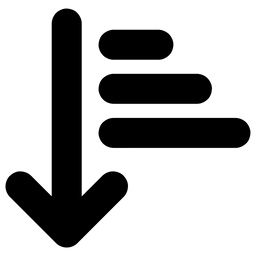 5
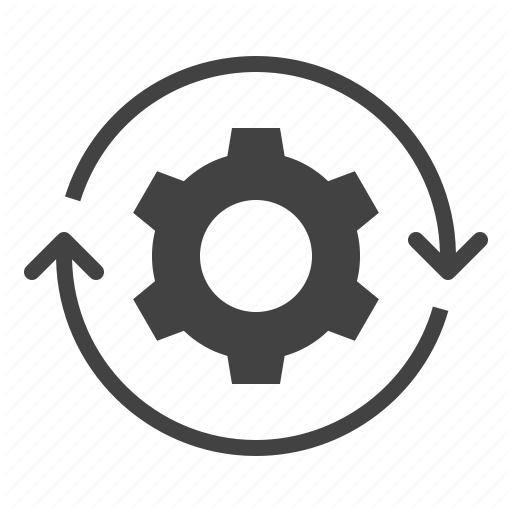 Engaging Starters
Sort
The First Goal
1
Sustain
5S
4
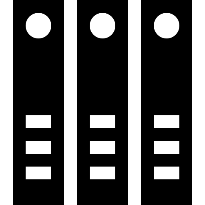 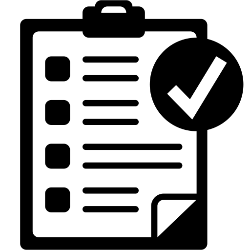 The Second Goal
Set
The Third Goal
Standardize
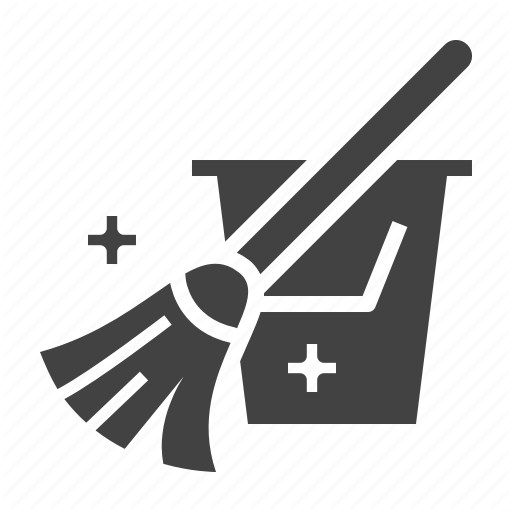 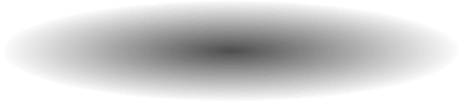 2
3
Questions
Shine
Next
Lesson:  Safety & Health in Workplace               Introduction to Office Management               ادر 111
Evaluation Activity
Engaging Starters
Activity
The First Goal
Answer Q.2 page 79 in the workbook
Type of activity
The Second Goal
Individual - written
The Third Goal
Time
Questions
3 minutes
Lesson:  Safety & Health in Workplace               Introduction to Office Management               ادر 111
Activity
Engaging Starters
Activity
Figure out the possible effects on the employees & organization if safety is NOT maintained at work
The First Goal
The Second Goal
Type of activity
Individual - written
The Third Goal
Time
Questions
5 minutes
Next
Lesson:  Safety & Health in Workplace               Introduction to Office Management               ادر 111
Implications of Safety
Engaging Starters
Organization
Employees
High operation cost & medical expenses.
Low productivity & quality of production.
More accidents.
The reputation & market share will go down.
Health problems.
Fatigue.
Stress
Dissatisfaction.
More absenteeism.
Labor turnover.
Less loyalty & productivity.
The First Goal
The Second Goal
The Third Goal
Questions
Next
Lesson:  Safety & Health in Workplace               Introduction to Office Management               ادر 111
Evaluation Activity
Engaging Starters
Activity
The First Goal
Answer Q.3 page 79 in the workbook.
Type of activity
The Second Goal
Individual - written
The Third Goal
Time
Questions
3 minutes
Lesson:  Safety & Health in Workplace               Introduction to Office Management               ادر 111
?
Questions
1. Organizing & keeping the work area clean & tidy represent principles of safety.
Engaging Starters
The First Goal
The Second Goal
True
False
The Third Goal
Questions
Lesson:  Safety & Health in Workplace               Introduction to Office Management               ادر 111
?
Questions
Engaging Starters
2. The main 5 principles are sort, set, shine, save & sustain.
The First Goal
The Second Goal
True
False
The Third Goal
Questions
Lesson:  Safety & Health in Workplace               Introduction to Office Management               ادر 111
?
Questions
Engaging Starters
3. Keeping all the machines  & equipment in a good condition represents the principle of “sustain”.
The First Goal
The Second Goal
True
False
The Third Goal
Questions
Lesson:  Safety & Health in Workplace               Introduction to Office Management               ادر 111
?
Questions
Engaging Starters
4. Maintaining a healthy working environment is an example of:
The First Goal
a.  Standardizing.
b. Sorting.
The Second Goal
c. Sustaining.
d. Saving.
The Third Goal
Questions
Lesson:  Safety & Health in Workplace               Introduction to Office Management               ادر 111
Questions
Engaging Starters
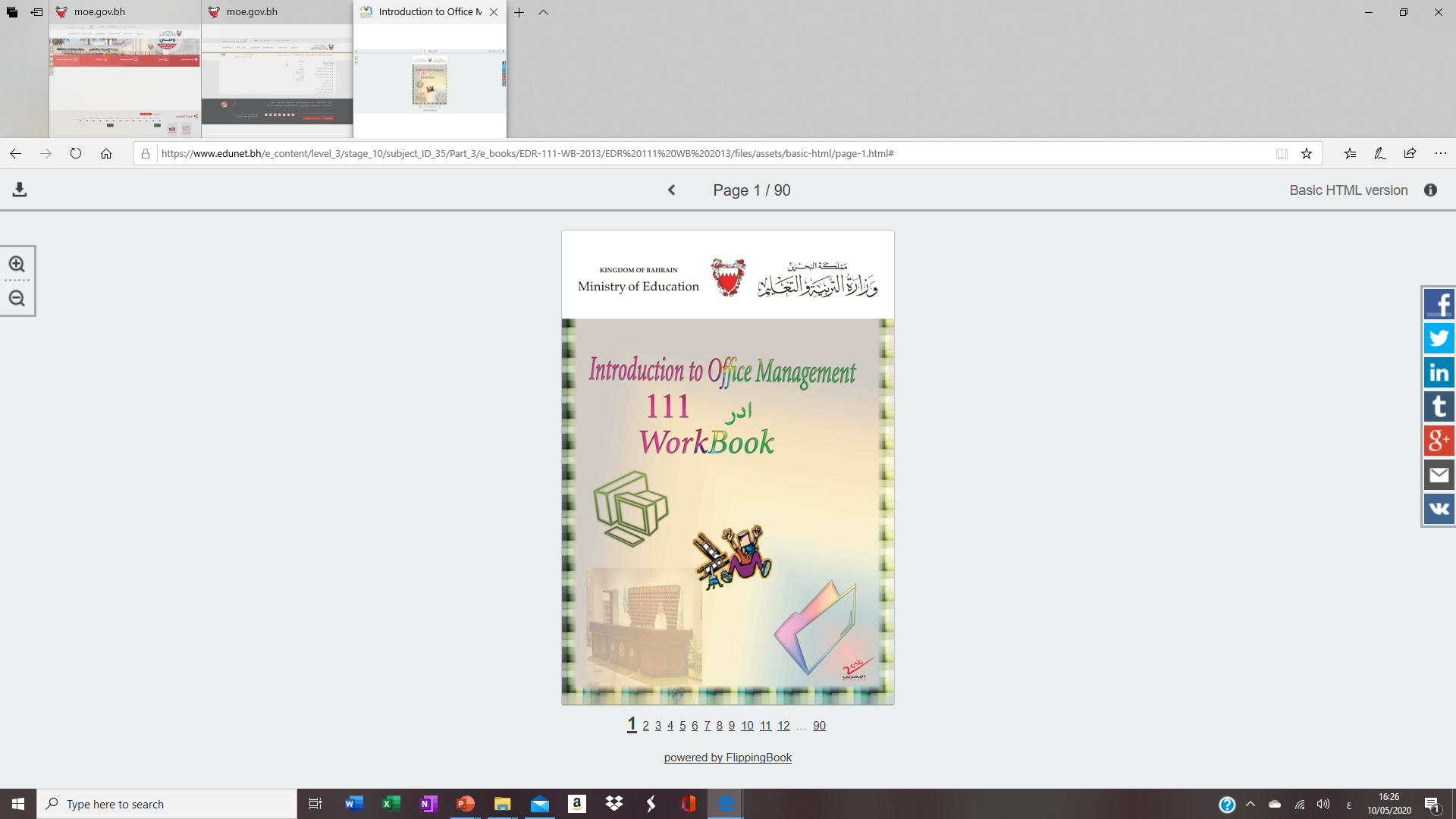 The First Goal
Additional Activity
The Second Goal
To go over the workbook page 79.
The Third Goal
Questions
Lesson:  Safety & Health in Workplace               Introduction to Office Management               ادر 111
THANK YOU!
Lesson:  Safety & Health in Workplace               Introduction to Office Management               ادر 111
Answer: Organizing & keeping the 
work area clean & tidy represent 
The principles of Sort, Set & Shine.
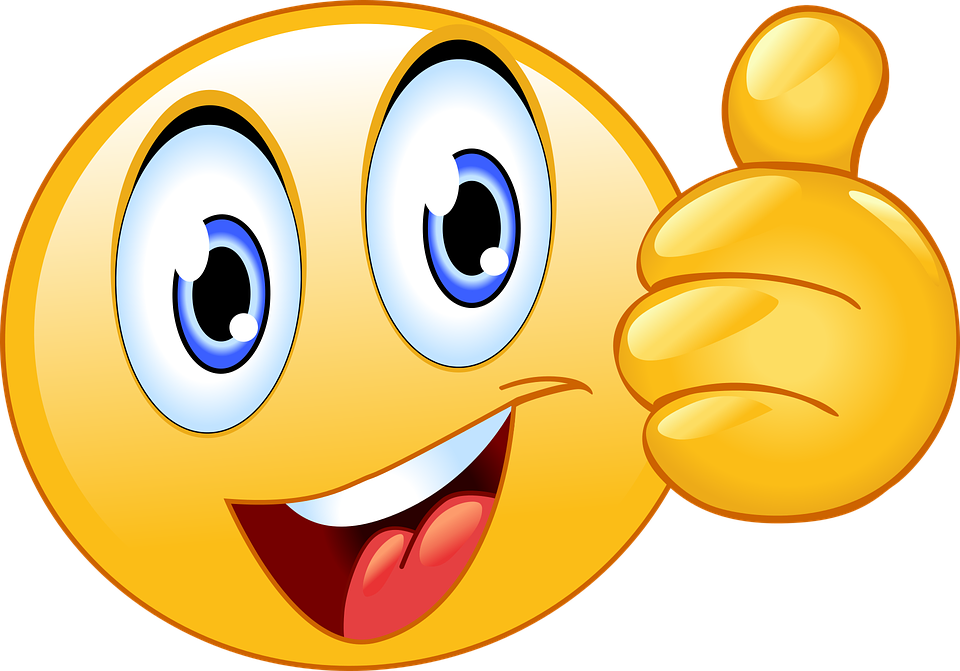 Next
Lesson:  Safety & Health in Workplace               Introduction to Office Management               ادر 111
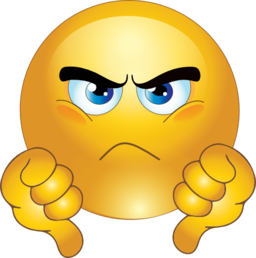 Back
Lesson:  Safety & Health in Workplace               Introduction to Office Management               ادر 111
Answer: The main 5 principles
 are sort, set, shine, standardise
& sustain.
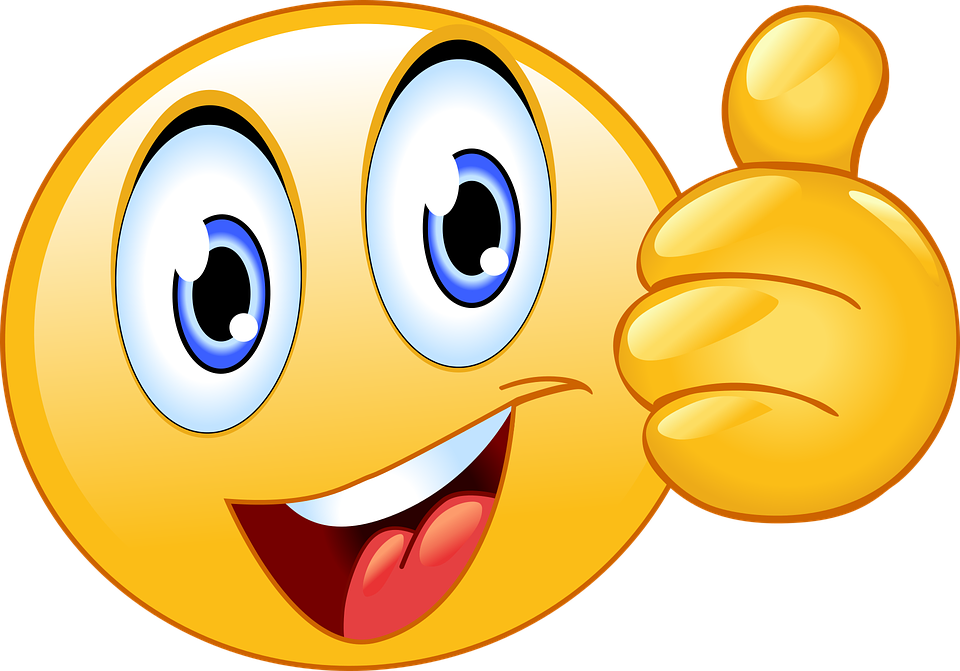 Next
Lesson:  Safety & Health in Workplace               Introduction to Office Management               ادر 111
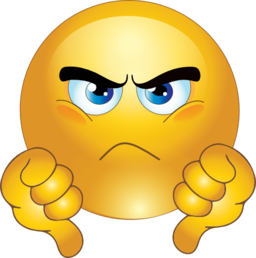 Back
Lesson:  Safety & Health in Workplace               Introduction to Office Management               ادر 111
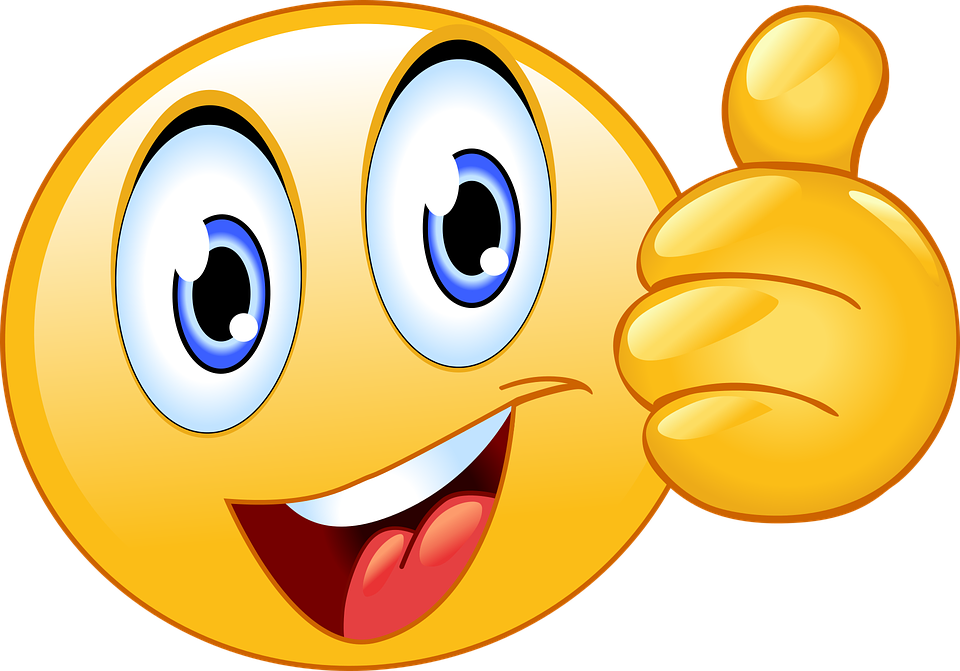 Next
Lesson:  Safety & Health in Workplace               Introduction to Office Management               ادر 111
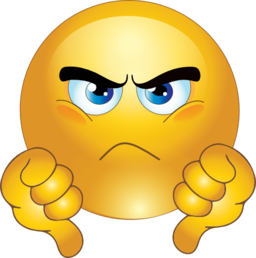 Back
Lesson:  Safety & Health in Workplace               Introduction to Office Management               ادر 111
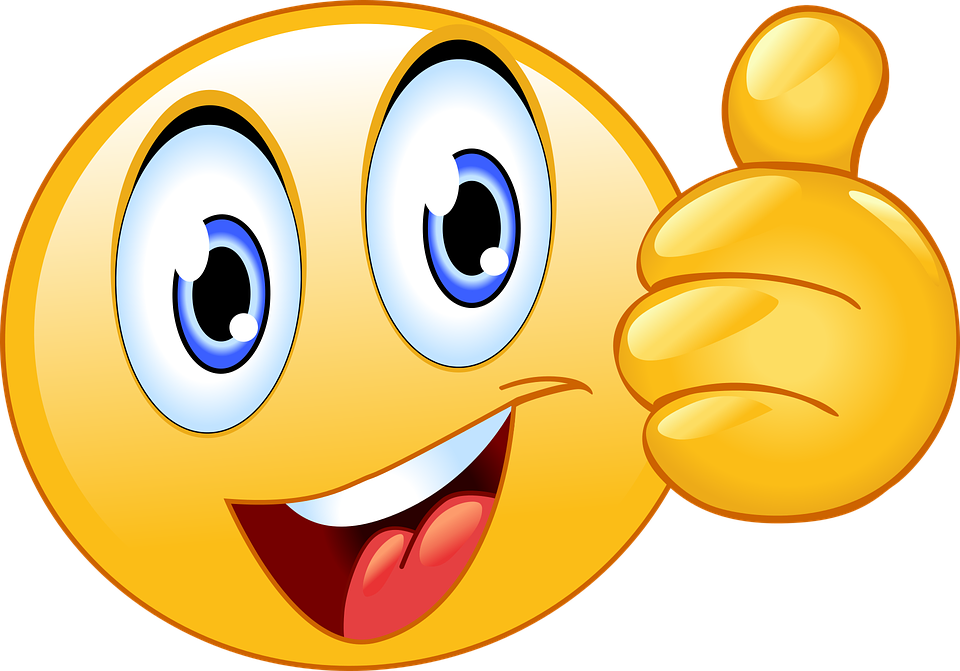 Next
Lesson:  Safety & Health in Workplace               Introduction to Office Management               ادر 111
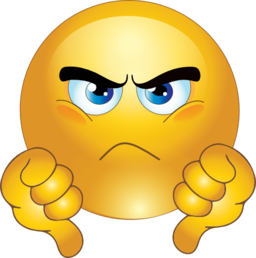 Back
Lesson:  Safety & Health in Workplace               Introduction to Office Management               ادر 111